“ระเบียบคณะกรรมการกำกับกิจการพลังงานว่าด้วยมาตรฐาน วิธีการตรวจสอบ และการรับรองผลการตรวจสอบอุปกรณ์ที่ใช้เชื่อมต่อกับระบบโครงข่ายไฟฟ้า สำหรับระบบจำหน่ายไฟฟ้าพ.ศ. 2559วันที่ประกาศในราชกิจจานุเบกษา 01-11-2559
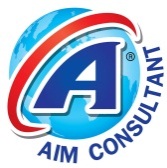 สรุปสาระสำคัญ
1. ให้ใช้บังคับตั้งแต่วันถัดจากวันประกาศในราชกิจจานุเบกษาเป็นต้นไป
2. ผู้รับใบอนุญาตระบบจำหน่ายไฟฟ้า ต้องใช้อุปกรณ์ที่ใช้ในการเชื่อมต่อกับระบบโครงข่ายไฟฟ้าที่เป็นไปตามมาตรฐาน
3. อัตราค่าธรรมเนียมการตรวจสอบและรับรองมาตรฐานของอุปกรณ์ที่ใช้เชื่อมต่อกับระบบโครงข่ายไฟฟ้า ให้เป็นไปตามหลักเกณฑ์ วิธีการ และเงื่อนไขที่คณะกรรมการกำกับกิจการพลังงานประกาศกำหนดตามมาตรา ๗๖"

 -กรณีที่ผู้ขอทดสอบอุปกรณ์ที่ใช้เชื่อมต่อกับระบบโครงข่ายไฟฟ้าไม่เห็นด้วยกับผลการทดสอบหรือผลการรับรองมาตรฐานอุปกรณ์ที่ใช้เชื่อมต่อกับระบบโครงข่ายไฟฟ้า สามารถทำหนังสือถึงสำนักงานคณะกรรมการกำกับกิจการพลังงานเพื่ออุทธรณ์เรื่องดังกล่าว ภายในสามสิบวันนับแต่ทราบผลโดยต้องแนบรายละเอียดผลการทดสอบและชี้แจงเหตุผลประกอบด้วย"
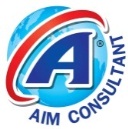